Introduction and instructions for use
Introduction for the teacher
This is a text annotation PowerPoint designed to accompany the sample program ‘Powerful youth voices’ – Year 7, Term 1. It is not a teaching and learning program.
The resource annotates sections of the Core text 3 from the program – ‘My Mother, My Hero’ by Kobra Moradi.
The annotations are designed according to the principles of grammar in context – word and sentence level grammar and punctuation as well as language forms and features are annotated and explained in relation to how they have been used by the composer to achieve a purpose. This is not a decontextualised list of grammatical features and should not be used in that way.
Instructions 
Classroom teachers are encouraged to add and adapt slides as required to meet the needs of their students.
Save a copy of the file to make changes to the slide deck. Go to File > Download a Copy (this downloads a copy to the computer to edit in the PowerPoint app).
To convert the PowerPoint to Google Slides
Upload the file into Google Drive and open it.
Go to File > Save as Google Slides.
(Note – conversion may cause formatting changes in the slides.)
1
Text annotations – ‘My Mother, My Hero’ – Moradi
Stage 4 – Year 7 –  7.1
‘Powerful youth voices’
Term 1
Photo by Habib Dadkhah on Unsplash
[Speaker Notes: Teacher note: the purpose of this PowerPoint is to provide support for an analysis of some of the language forms and features in the core text. It accompanies Phase 3 – discovering and engaging analytically with the core text]
Licence agreement details
Core text 3 – memoir
‘My Mother, My Hero’ by Kobra Moradi (2012), from Paper Boats, Cambridge University Press Australia ISBN: 9781107608887
Reproduced and made available for copying and communication by NSW Department of Education for its educational purposes with the permission of Cambridge University Press. This resource is licensed up until 1 March 2026.
3
Text complexity details
This short memoir contains a range of markers which align with the moderately complex level of the Text complexity scale as per the National Literacy Learning Progression (NLLP) (V3). It provides students opportunities to engage with a short text containing extensive detail and representing multiple perspectives. The text contains explanations and descriptions using complex sentences, nominalisation and words with multiple connotations.
The text helps meet the Text requirements for English 7–10 as it is a short non-fiction text from a collection of memoirs. The text is by an Australian author and represents intercultural and diverse experiences from a range of cultural perspectives.
4
[Speaker Notes: Teacher note: this slide is for teacher reference only. The text complexity details are drawn from the table in the Core texts booklet for Powerful youth voices where this text can be found. Highlighted in red on this slide are the areas of focus within a grammar in context approach.]
Learning intentions and success criteria
We are learning to
identify and understand the features of an informative text
understand the structure of a memoir
use both objective and subjective language for effect in a memoir.
We can
[classroom teacher to insert co-constructed success criteria]
[classroom teacher to insert co-constructed success criteria].
5
[Speaker Notes: Teacher note:
Learning intentions and success are best co-constructed with students. Adapt the learning intention as required and add matching success criteria.
For more information See ⁠AITSL or the NSW Department of Education explicit teaching strategies, ⁠Sharing learning intentions and ⁠Sharing success criteria
LISC is not necessarily presented at the beginning of the lesson. Teacher needs to consider most effectual time to introduce 
LISC should be revisited during the lesson to support students' evaluation of their learning]
Structure and sequence
Creating a logical structure
Conjunctions, adverbs, and adverbial phrases
Conjunctions, adverbs, and adverbial phrases indicate the sequence of events within a text and create a logical structure.
Grammar in context
How can a logical structure help a writer to organise a text with extensive detail and to make their perspectives clear?
7
[Speaker Notes: Teacher note: this slide explores how conjunctions, adverbs, and adverbial phrases are used in a paragraph from 'My Mother, my hero.']
Creating a logical structure (1)
Conjunctions, adverbs, and adverbial phrases
The adverbs and adverbial phrases in this paragraph have been bolded. 
Identify the conjunctions in this passage. 
A week later, my siblings and I were enrolled in a school. The first time I held a pen I immediately pictured myself sitting in an office and writing notes. As I examined my book and my pen more carefully, I thought of stories that I could write in my new book. I could not stop smiling.
8
[Speaker Notes: Teacher note: check understanding by asking students to identify the conjunctions before displaying the answers on the next slide.]
Creating a logical structure (2)
Conjunctions, adverbs, and adverbial phrases
The conjunctions here are ‘as' and 'and.' 
A week later, my siblings and I were enrolled in a school. The first time I held a pen I immediately pictured myself sitting in an office and writing notes. As I examined my book and my pen more carefully, I thought of stories that I could write in my new book. I could not stop smiling.
9
Creating a logical structure (3)
Conjunctions, adverbs, and adverbial phrases
The adverbs and adverbial phrases in this paragraph have been bolded. Conjunctions are in red. 
Connect the adverbs and adverbial phrases to the verb they modify. 
A week later, my siblings and I were enrolled in a school. The first time I held a pen I immediately pictured myself sitting in an office and writing notes. As I examined my book and my pen more carefully, I thought of stories that I could write in my new book. I could not stop smiling.
10
[Speaker Notes: Teacher note: check understanding by asking students to identity the modified verbs before displaying the answers on the next slide. 
Question for discussion if appropriate: how do adverbs and adverbials allow the writer to clearly signal their perspective? Potential answer: the adverb ‘immediately’ and the adverbial phrase ‘the first time’ indicate a sense of urgency and excitement that set up the drama and prepare the reader (foreshadow?) the disappointments and tragedies to come.]
Creating a logical structure (4)
Conjunctions, adverbs, and adverbial phrases
Connect the adverbs and adverbial phrases to the verb they modify. 
A week later, my siblings and I were enrolled in a school. The first time I held a pen I immediately pictured myself sitting in an office and writing notes. As I examined my book and my pen more carefully, I thought of stories that I could write in my new book. I could not stop smiling. 
A week later – 'were enrolled'
The first time – 'held'
Immediately – 'pictured'
11
Annotation of structure in 'My Mother, My Hero'
Annotating structure (1)
Definition
This section of the text has been annotated for description, action, reflection, and discussion (including persuasion and explanation). 
We arrived in Australia on 14 December 2005. The simplest things seemed incredibly clever and unimaginable at the time. One of these was the fact that doors opened and closed without me touching them. I remember thinking: ‘There are ghosts in Australia. Maybe we should move to another country’.
13
[Speaker Notes: Teacher note: students can copy these notes into their books for ongoing reference or review the definition through class discussion as best suits the needs of the group. 
Notice the detail involved in the descriptive detail of the doors.]
Annotating structure (2)
Orientation
This section of the text has been annotated for description, action, reflection, and discussion (including persuasion and explanation). 
I was born during a time of uncertainty. The first sounds that echoed their way through my ears were the loud and daring sounds of bomb blasts, along with the feelings of woe and grief. This was the case for many children born in Afghanistan during the civil war.
14
[Speaker Notes: Teacher note: students can copy these notes into their books for ongoing reference or review the definition through class discussion as best suits the needs of the group. 
The orientation of this memoir is subjective and emotive, using adjectives to emphasise the danger of the conflict. This creates immediate audience engagement and piques interest in the story. Several words have multiple connotations.]
Annotating structure (3)
Rising tension
This section of the text has been annotated for description, action, reflection, and discussion (including persuasion and explanation). 
Three or four months after I was born, my family moved from Kabul to Jaghori, in Hazarajat. We lived there, in the midst of poverty and segregation, for seven years. Life was hard. It was difficult for my family because my dad was away and we did not know anything about his safety or survival. My mum sewed clothes and sold them in order to take care of her children. When I think about my mum in those days, I see a brave woman and a hero who did her job very well, despite the fact that she was taking care of seven children in a country where there was little support for women. She has been an inspiration and a motivation to me. Looking at my mum and other brave women of my country, I can say that a man may be physically stronger or more powerful than a woman, but a woman is emotionally resilient and can endure terrible pain.
15
[Speaker Notes: Teacher note: students can copy these notes into their books for ongoing reference or review the definition through class discussion as best suits the needs of the group. Note:
the 'rising tension' section begins objectively, making statements about the time period and location of the family. Short sentences focus on the facts of what was happening and what was difficult for the family during this time. 
as the tension rises, so too does the use of subjective language, with an increase in adjectives to emphasise their personal feelings towards their mother and the emotional significance of her actions, and their opinion on the strength of women. This is mirrored in the structure where there is more discussion and reflection than action. 
the use of complex sentences, for example in the discussion of why it was difficult for the family.
the use of nominalization in ‘in the midst of poverty and segregation’ (students could experiment by rewriting this with verbs and adje3ctives at the centre, for example: ‘we lived there, and people were very poor and they lived segregated from each other.’]
Annotating structure (4)
Complication
This section of the text has been annotated for description, action, reflection, and discussion (including persuasion and explanation). 
After years of living without my father, we received news that he was alive and safe in a country called Australia. We did not know what Australia was or where it might be. One of my siblings thought it was like Hazarajat, mountainous and isolated. 
When my uncle told my mum about my dad, she dropped to her knees and cried. I did not know whether they were tears of happiness or hope, or maybe both. For my siblings and I, Australia was a new hope, a wonderland where we could study, experience the wider world, interact with different people and learn new things.
16
[Speaker Notes: Teacher note: students can copy these notes into their books for ongoing reference or review the definition through class discussion as best suits the needs of the group. 
The complication in this memoir is objective in the first paragraph, giving facts about the news of their father's location and the confusion of the siblings. The second paragraph is more subjective, with adjectives describing the positive qualities of Australia in contrast to the landscape of Hazarajat to reflect Kobra Moradi's outlook, emphasised through the repetition of 'hope.' The personal emotions and whole sentences of description and reflection further demonstrate this subjectivity.]
Annotating structure (5)
Conclusion
This section of the text has been annotated for description, action, reflection, and discussion (including persuasion and explanation). 
Being a victim of poverty and racism, and a witness of historical persecution, I know how it feels to be so desperate and in need of kindness. I know how traumatic and aching it is to be displaced and misplaced as a refugee. Uncertain of your future, uncertain of whether you are going to make it to safety alive, uncertain of whether you will ever see your family happy... Uncertainty – an agonising pain that grips every refugee by the throat. I am really looking forward to the day where every child in the world gets an equal chance at a better life.
17
[Speaker Notes: Teacher note: students can copy these notes into their books for ongoing reference or review the definition through class discussion as best suits the needs of the group. 
The conclusion of this memoir is subjective, evidenced by the extensive use of description, discussion, and reflection. Language is highly emotive, and the repetition of 'uncertainty' drives Moradi's personal voice and consideration of the struggles still faced by refugees today.]
Annotating structure (6)
Adverbs, adverbial phrases, and conjunctions
18
[Speaker Notes: Teacher note: students can copy these notes into their books for ongoing reference or review the definition through class discussion as best suits the needs of the group.]
Objective and subjective language (1)
Using objective and subjective language
Communicating information as well as perspectives and feelings
Objective language is fact-based, measurable and observable, and unbiased. It does not include a speaker or writer’s perspective, interpretation or judgement.
Grammar in context
How can a composer balance objective language (to create believable descriptions) with subjective language (to get across perspectives in an engaging way) in a memoir?
20
[Speaker Notes: Teacher note: students can copy these notes into their books for ongoing reference or review the definition through class discussion as best suits the needs of the group.]
Objective language – examples
Objective language
21
[Speaker Notes: Teacher note: teachers lead students in brainstorming examples of objective language in the text. Students annotate in their copy.

Responses may include:
"Born in a country where many females have limited rights"
"We lived there, in the midst of poverty and segregation, for seven years"
"My dad was away and we did not know anything about his safety or survival"
"A week later, my siblings and I were enrolled in a school"
"We arrived in Australia on 14 December 2005"
"Our visas came through a year later"
"We said our goodbyes to our relatives at the Peshawar Airport"
"After finishing my studies, I hope to work hard with different people and help those who are in need"]
Objective language
Annotating 'My Mother, My Hero’ for grammar in context
Examples
‘Born in a country where many females have limited rights’
‘We lived there, in the midst of poverty and segregation, for seven years’
‘My dad was away and we did not know anything about his safety or survival’
‘A week later, my siblings and I were enrolled in a school’
‘We arrived in Australia on 14 December 2005’
‘Our visas came through a year later’
‘We said our goodbyes to our relatives at the Peshawar Airport’
22
[Speaker Notes: Teacher note:
Explore the use of dates, locations and adverbials to add precision and observability
Explore the interaction of present and past verbs with adverbials to create statements of unbiased detail
How are complex ideas , such as ‘poverty’ (which are usually expressed as nouns) made to seem objective in these examples?]
Subjective language – examples
Definition – words used to communicate based on opinion, feelings or personal biases
Subjectivelanguage
23
[Speaker Notes: Teacher note: students can copy these notes into their books for ongoing reference or review the definition through class discussion as best suits the needs of the group. 

Teachers lead students in brainstorming examples of subjective language. 

Responses may include:
"The loud and daring sounds of bomb blasts, along with the feelings of woe and grief."
"I see a brave woman and a hero who did her job very well."
"She has been an inspiration and a motivation to me."
"A woman is emotionally resilient and can endure terrible pain."
"I could feel safety. It was near yet so far… With each step, my gloomy heart lit up with joy."
"The simplest things seemed incredibly clever and unimaginable at the time."
"Australia has taught me what it means to be kind and loving."
"I am really looking forward to the day where every child in the world gets an equal chance at a better life."]
Subjective language
Annotating 'My Mother, My Hero’ for grammar in context
Examples:
‘The loud and daring sounds of bomb blasts, along with the feelings of woe and grief.’
‘I see a brave woman and a hero who did her job very well.’
‘She has been an inspiration and a motivation to me.’
‘A woman is emotionally resilient and can endure terrible pain.’
‘I could feel safety. It was near yet so far… With each step, my gloomy heart lit up with joy.’
‘The simplest things seemed incredibly clever and unimaginable at the time.’
‘Australia has taught me what it means to be kind and loving.’
‘I am really looking forward to the day where every child in the world gets an equal chance at a better life.’
24
[Speaker Notes: Grammar in context: subjective language used to embed the composer’s perspectives in the text:
The multiple adjectives create extensive detail and the abstract nouns (woe and grief) support this by signalling the perspectives.
4. The adjectives, adverbs and the dramatic verb ‘endure’ work together to create a complex perspective about women in this setting.
5. Descriptions conveyed through figurative language (heart lip up), nouns (safety) and descriptive detail of actions (with each step)
8.Complex sentence allows for expression of personal perspective with added detail conveyed in 2 noun groups: equal chance and better life]
Objective and subjective language (2)
Mapping objectivity and subjectivity
In 'My Mother, my hero' objectivity and subjectivity are used together to convey Kobra Moradi's message. 
Map the progression of objective language in 'My Mother, my hero' on the xy chart. 
Map the progression of subjective language in 'My Mother, my hero' on the xy chart using a different colour. 
What do you notice about the progression of objective and subjective language across the piece?
25
Think, Pair, Share
Consolidating your understanding
To sum up:
Objective language is used in 'My Mother, my hero' to inform the reader of their personal experiences.
Subjective language is used in 'My Mother, my hero' to share the emotional connection Kobra Moradi has to their mother, heightened by the experiences shared by them both throughout Moradi's childhood.
Think, Pair, Share with a peer to answer the question
How can authors balance objectivity and subjectivity to say something emotional, powerful, or important?
26
Exit ticket
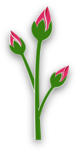 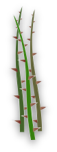 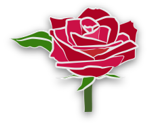 A positive success or highlight
Something you are looking forward to
A challenge experienced
27
References
This presentation contains NSW Curriculum and syllabus content. The NSW Curriculum is developed by the NSW Education Standards Authority. This content is prepared by NESA for and on behalf of the Crown in the right of the State of New South Wales. The material is protected by Crown copyright.
Please refer to the NESA Copyright Disclaimer for more information https://educationstandards.nsw.edu.au/wps/portal/nesa/mini-footer/copyright. 
NESA holds the only official and up-to-date versions of the NSW Curriculum and syllabus documents. Please visit the NSW Education Standards Authority (NESA) website https://educationstandards.nsw.edu.au/wps/portal/nesa/home and the NSW Curriculum website https://curriculum.nsw.edu.au.
English K–10 © Syllabus NSW Education Standards Authority (NESA) for and on behalf of the Crown in right of the State of New South Wales, [Year of publication].
Moradi K (2012) ‘My Mother, My Hero’, Paper Boats, Cambridge University Press Australia ISBN: 9781107608887. Reproduced and made available for copying and communication by NSW Department of Education for its educational purposes with t he permission of Cambridge University Press. This resource is licensed up until 31 March 2026.
28
Copyright
© State of New South Wales (Department of Education), 2025
The copyright material published in this resource is subject to the Copyright Act 1968 (Cth) and is owned by the NSW Department of Education or, where indicated, by a party other than the NSW Department of Education (third-party material).
Copyright material available in this resource and owned by the NSW Department of Education is licensed under a Creative Commons Attribution 4.0 International (CC BY 4.0) licence.
This licence allows you to share and adapt the material for any purpose, even commercially.
Attribution should be given to © State of New South Wales (Department of Education), 2025.
Material in this resource not available under a Creative Commons licence:
the NSW Department of Education logo, other logos and trademark-protected material
Material owned by a third party that has been reproduced with permission. You will need to obtain permission from the third party to reuse its material. 
Links to third-party material and websites
Please note that the provided (reading/viewing material/list/links/texts) are a suggestion only and implies no endorsement, by the New South Wales Department of Education, of any author, publisher, or book title. School principals and teachers are best placed to assess the suitability of resources that would complement the curriculum and reflect the needs and interests of their students.
If you use the links provided in this document to access a third party’s website, you acknowledge that the terms of use, including licence terms set out on the third-party’s website apply to the use which may be made of the materials on that third-party website or where permitted by the Copyright Act 1968 (Cth). The department accepts no responsibility for content on third-party websites.